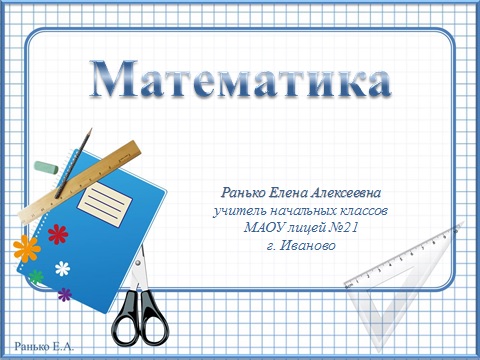 Решение практико-ориентированных 
       задач по теме «Пропорция»
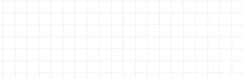 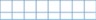 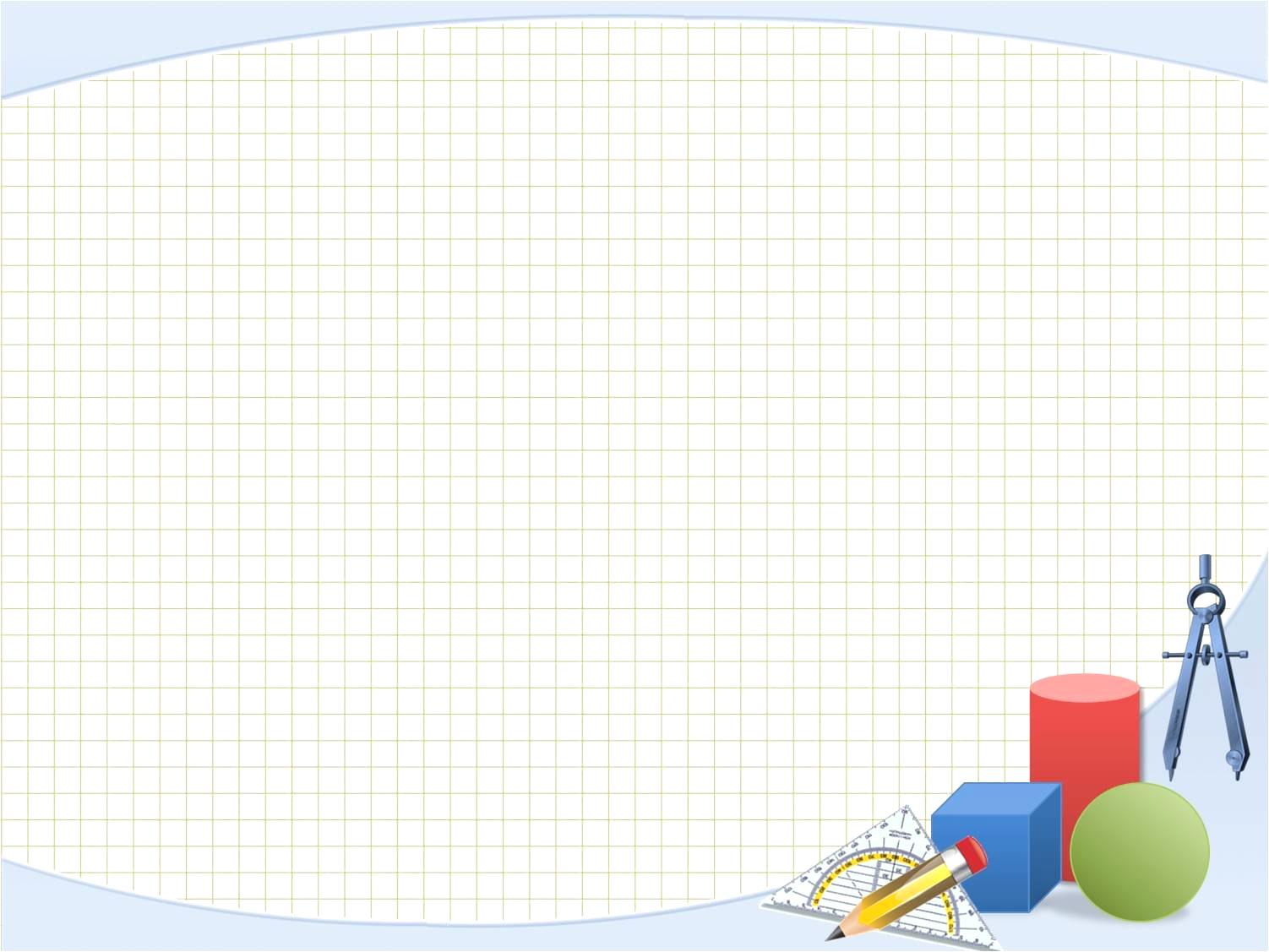 Определить тип задачи;
Составить пропорцию для решения задачи;
Найти неизвестный член пропорции;
Ответить на вопрос задачи.
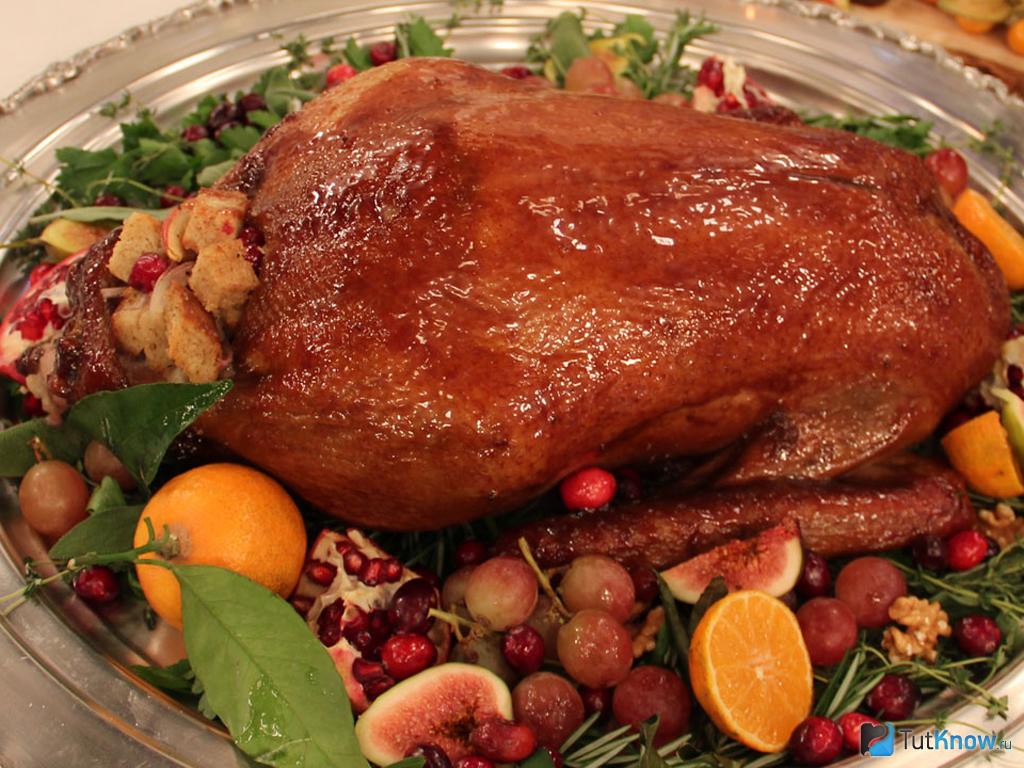 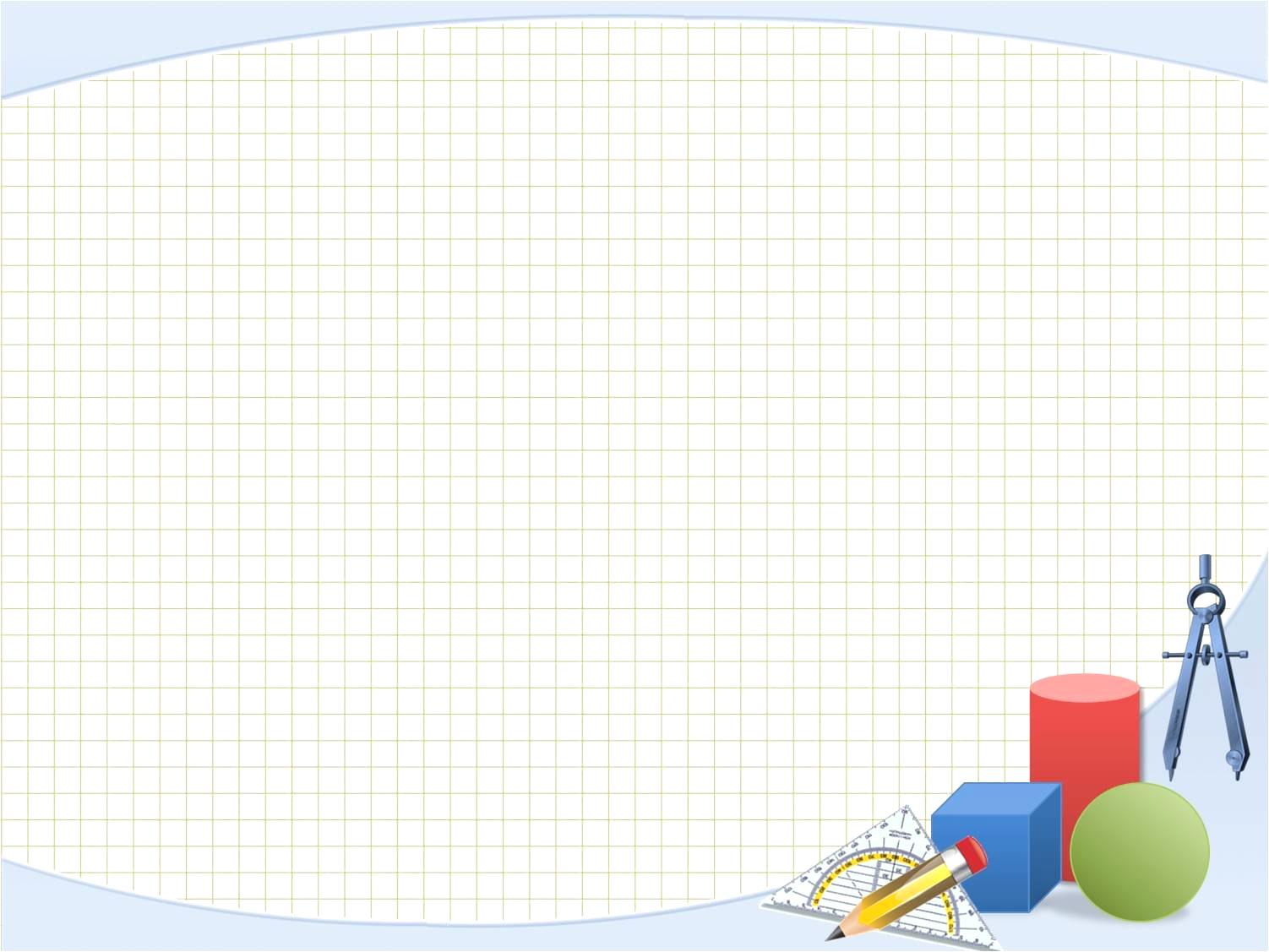 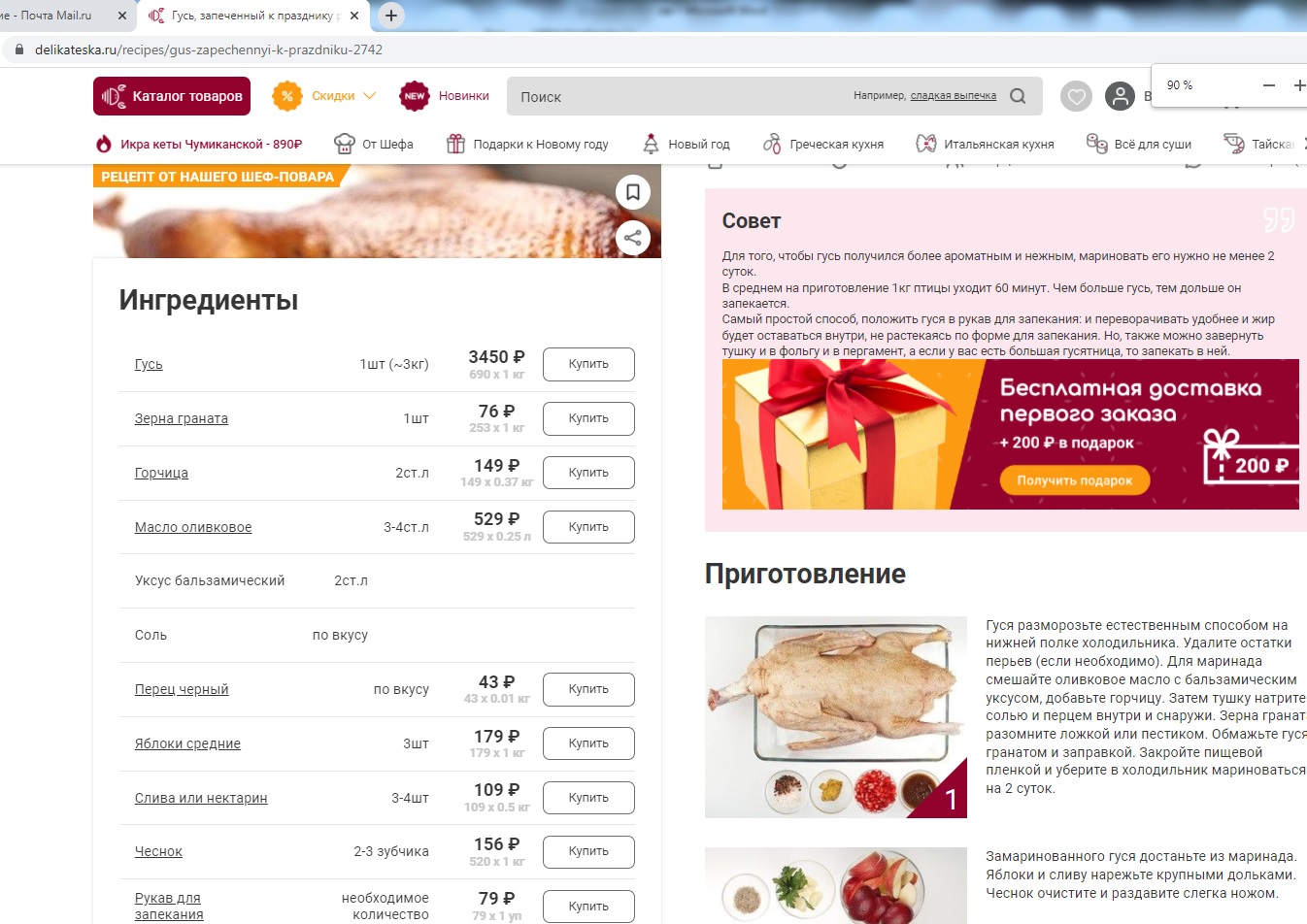 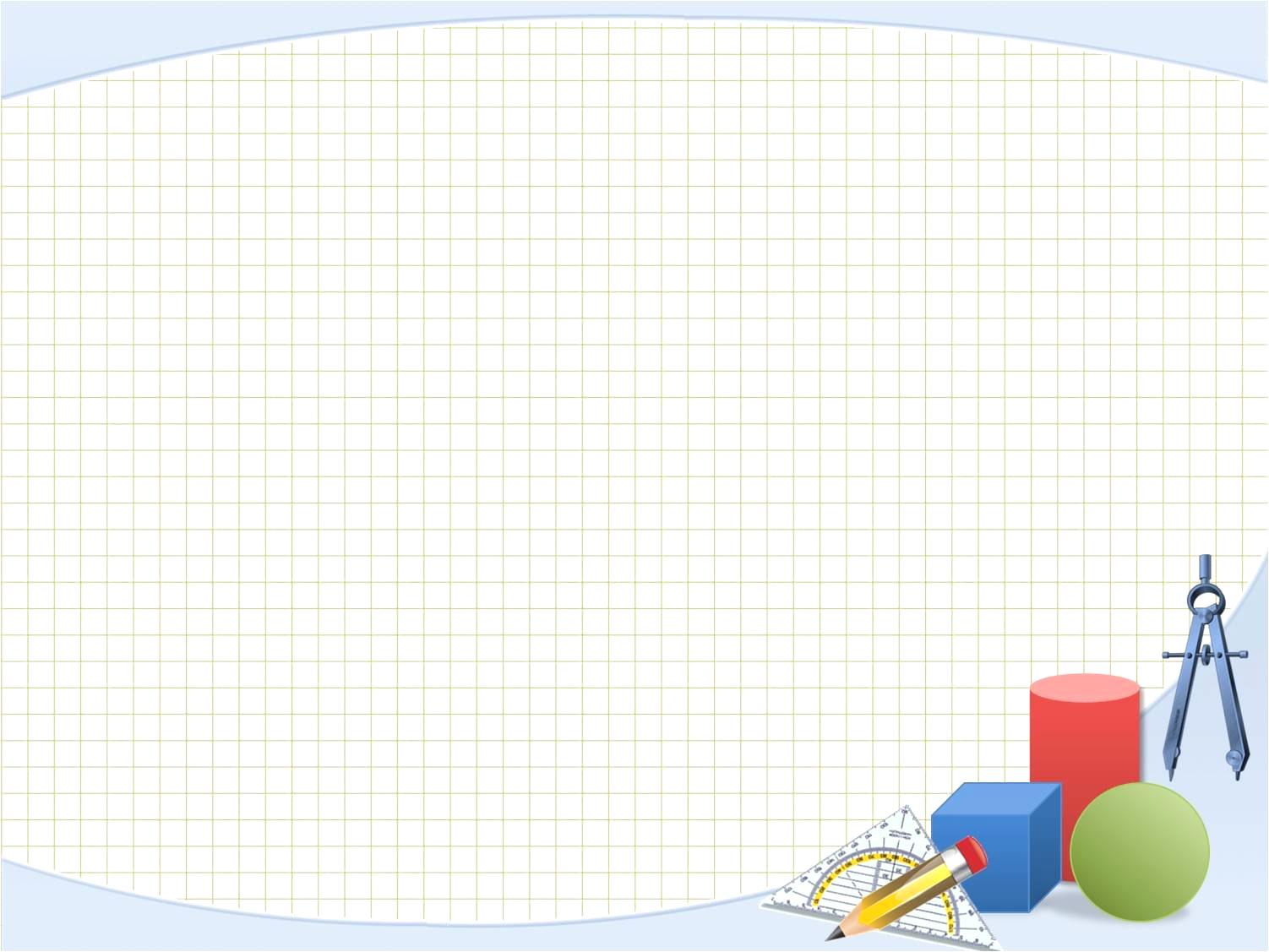 Определить тип задачи;
Составить пропорцию для решения задачи;
Найти неизвестный член пропорции;
Ответить на вопрос задачи.
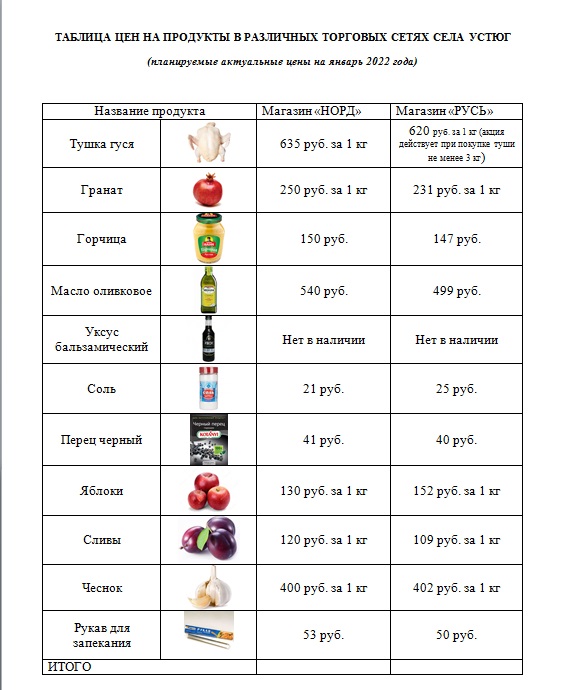 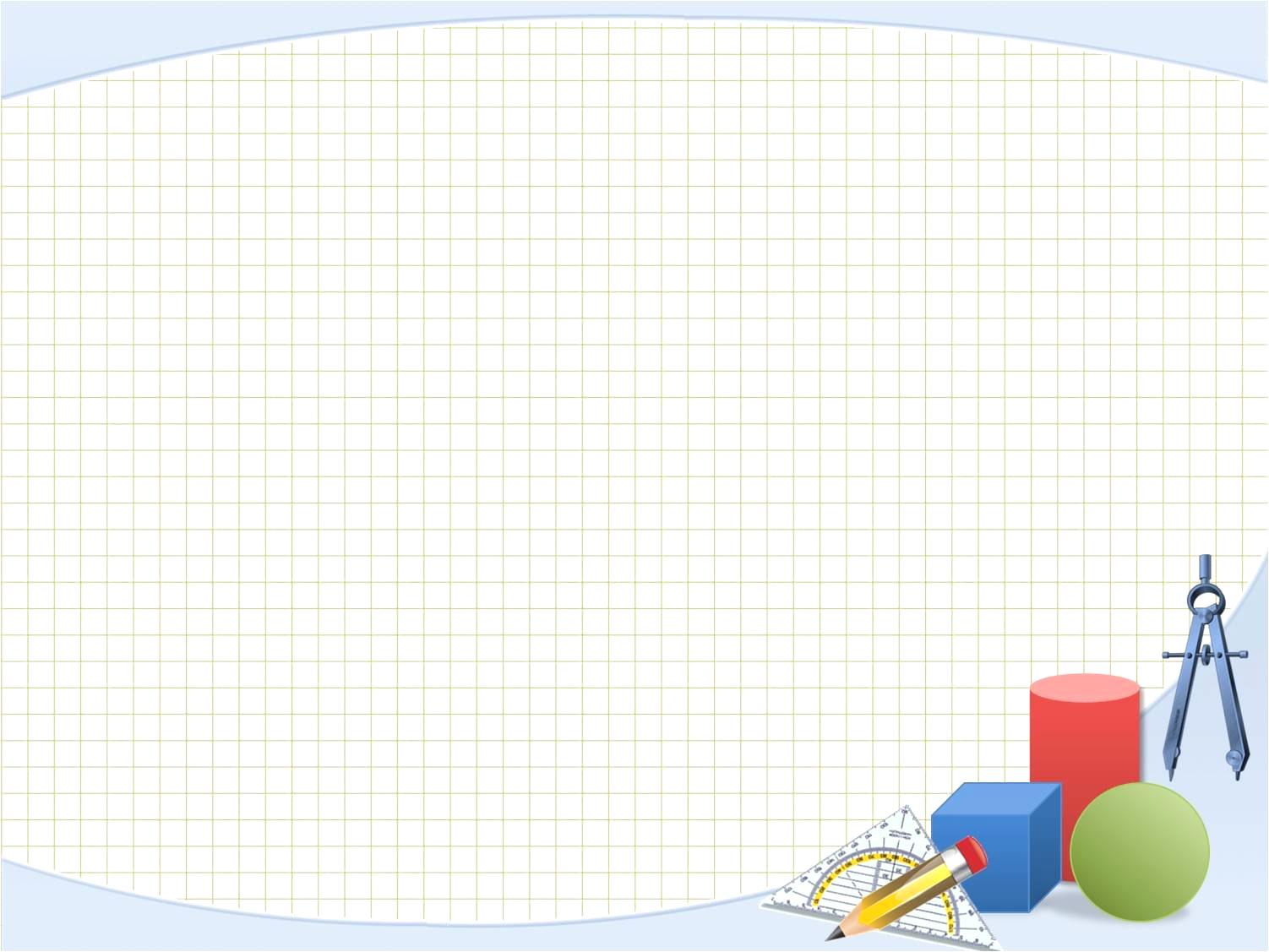 Определить тип задачи;
Составить пропорцию для решения задачи;
Найти неизвестный член пропорции;
Ответить на вопрос задачи.
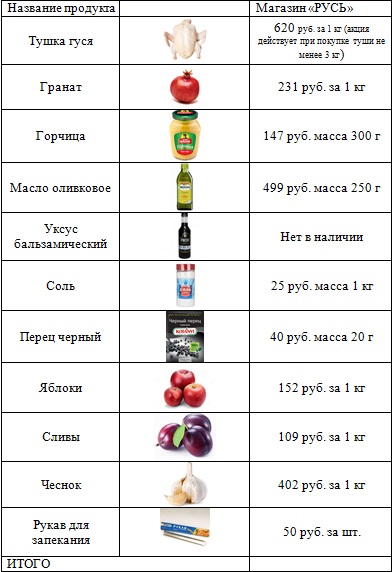 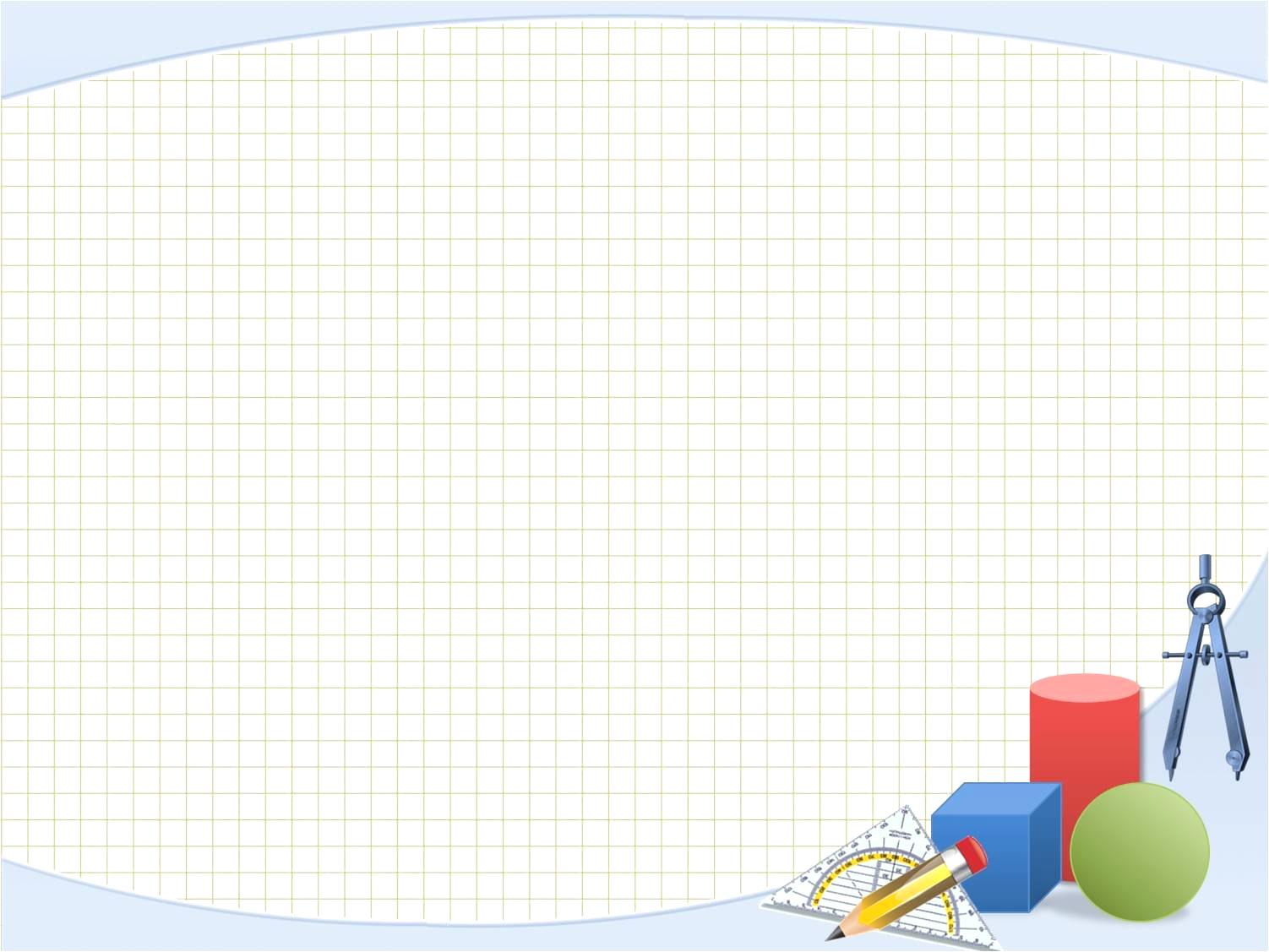 Определить тип задачи;
Составить пропорцию для решения задачи;
Найти неизвестный член пропорции;
Ответить на вопрос задачи.
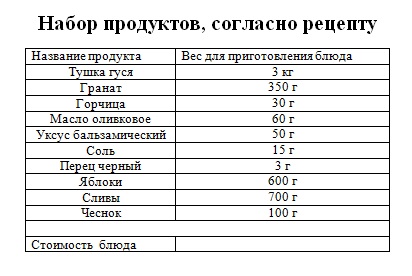 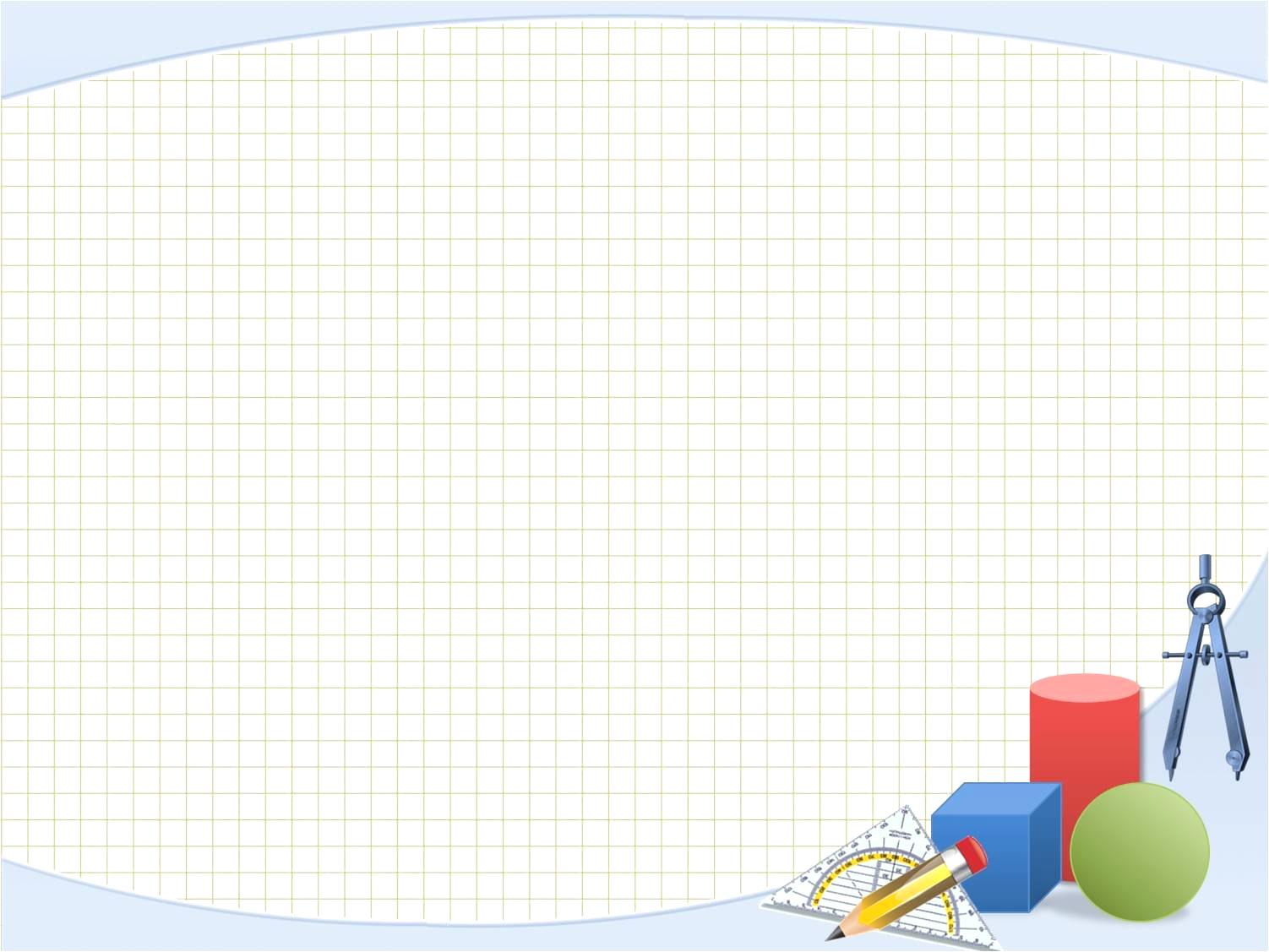 Определить тип задачи;
Составить пропорцию для решения задачи;
Найти неизвестный член пропорции;
Ответить на вопрос задачи.
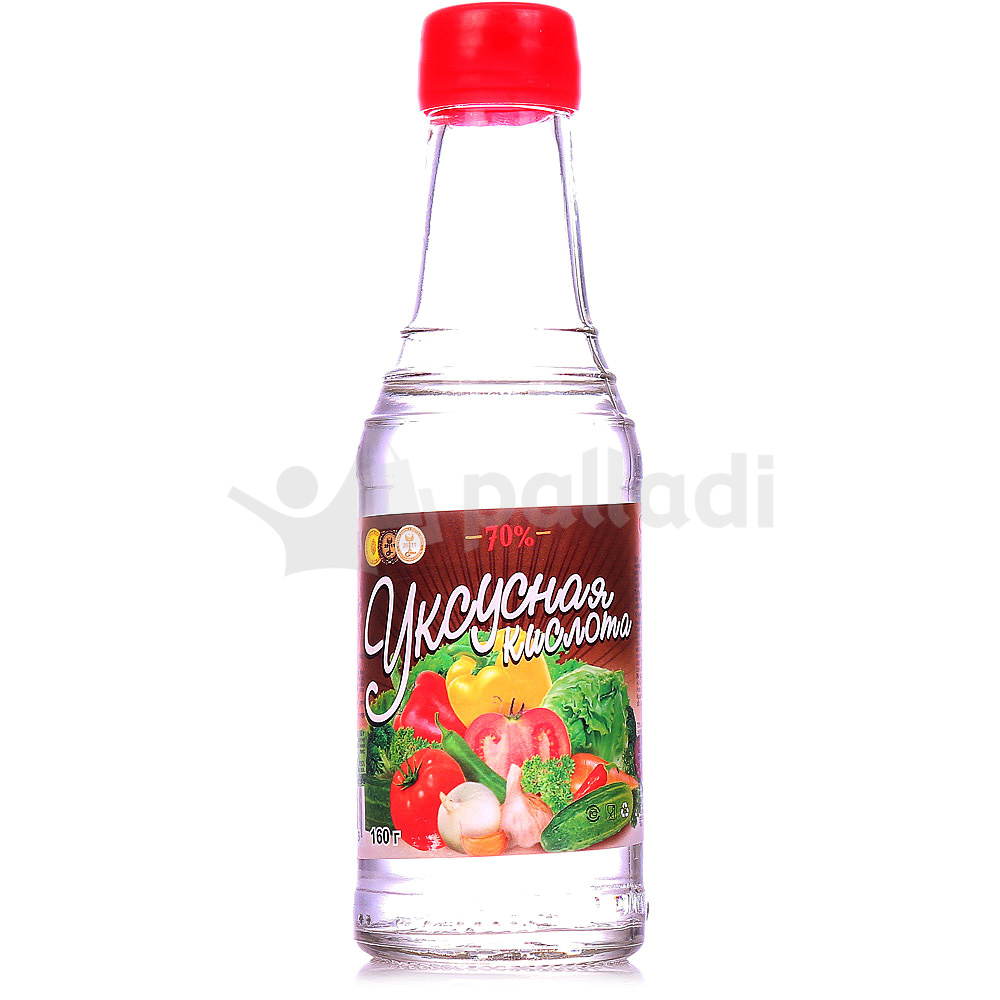 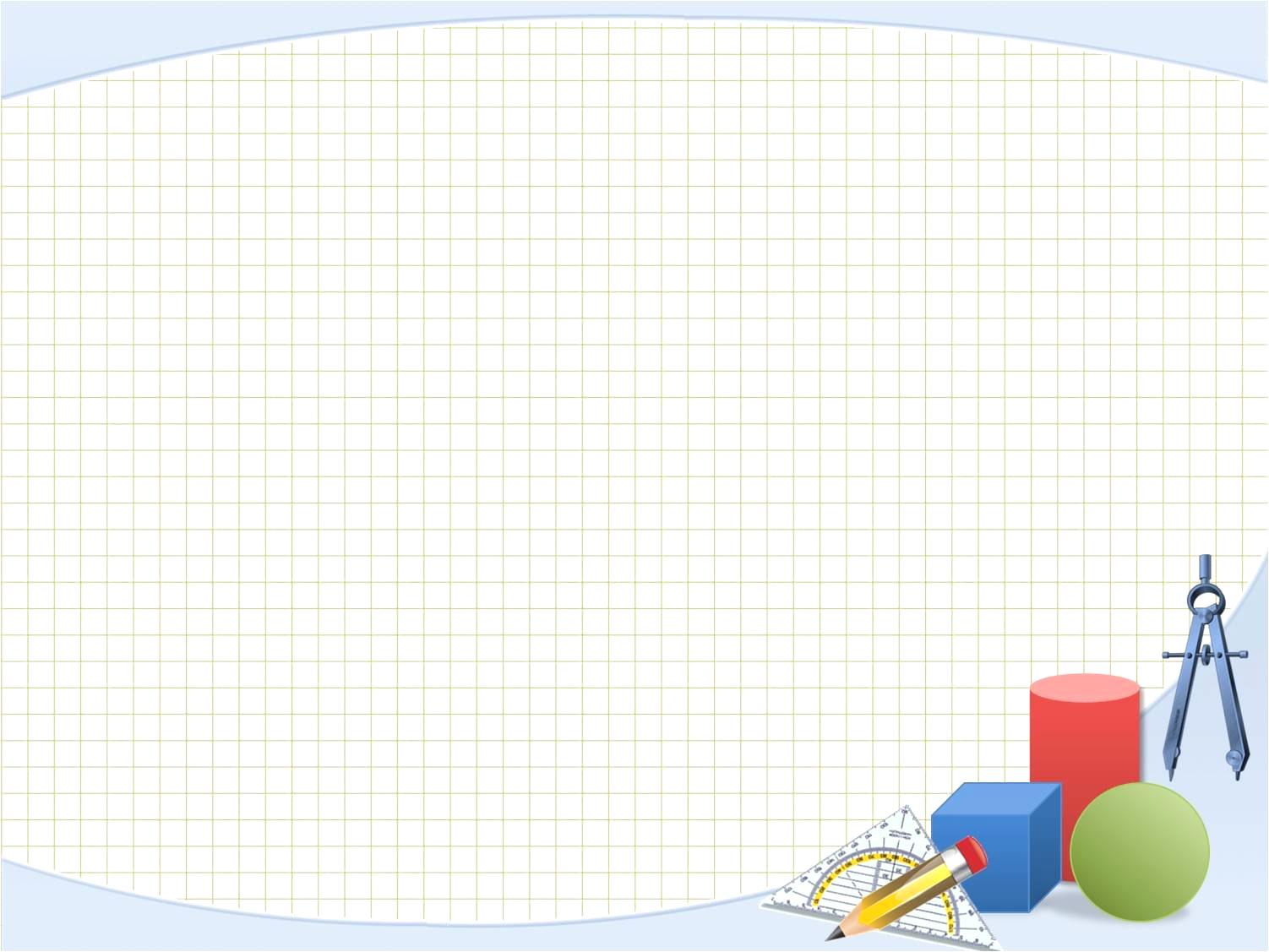 Определить тип задачи;
Составить пропорцию для решения задачи;
Найти неизвестный член пропорции;
Ответить на вопрос задачи.
Вычислите на сколько процентов стоимость набора продуктов в магазине «Русь» дешевле того же набора в магазине «Норд».

2.    Определите стоимость готового блюда, при покупке продуктов а магазине «Русь».

3*.   В результате приготовления мы получаем 12 порций. Определите максимальное количество порций данного блюда, которое может употребить человек, соблюдающий диету (в 1500 Ккал в сутки).